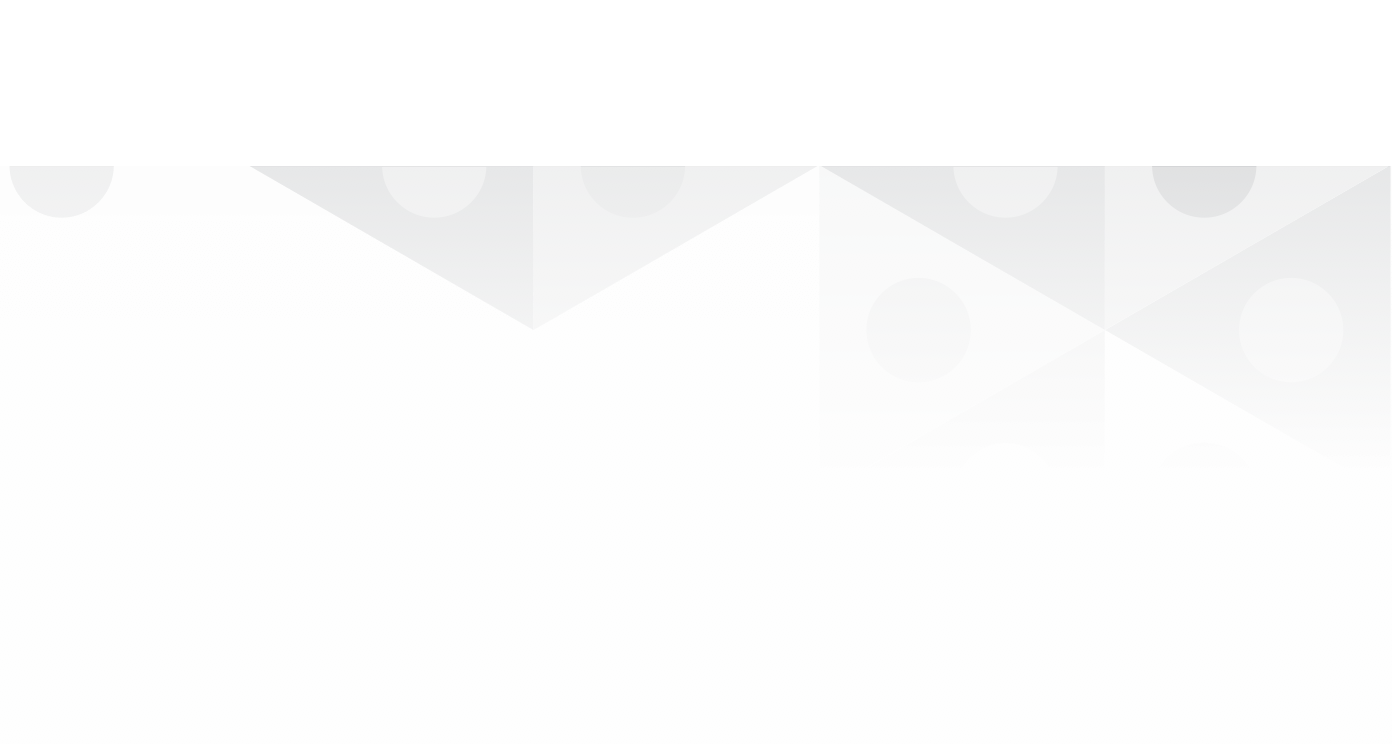 Path
Publish API to RStudio Connect
request
HTTP
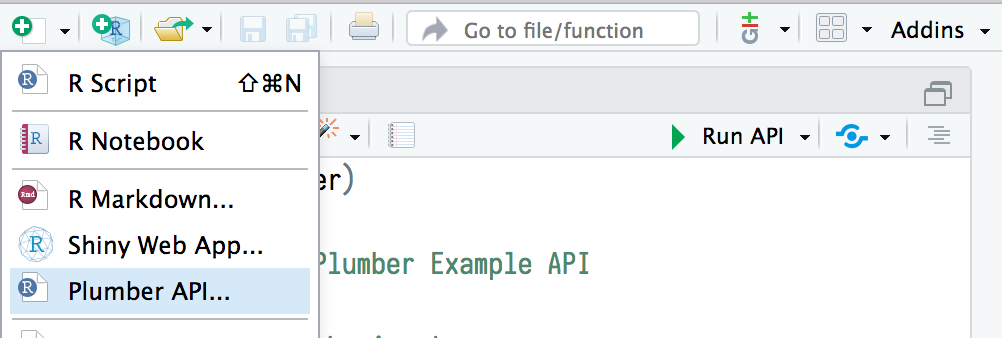 curl -v “http://httpbin.org/get”

#> GET  /  get HTTP/1.1
#> Host: httpbin.org
#> User-Agent: curl/7.55.1
#> Accept: */*
#
# Request Body
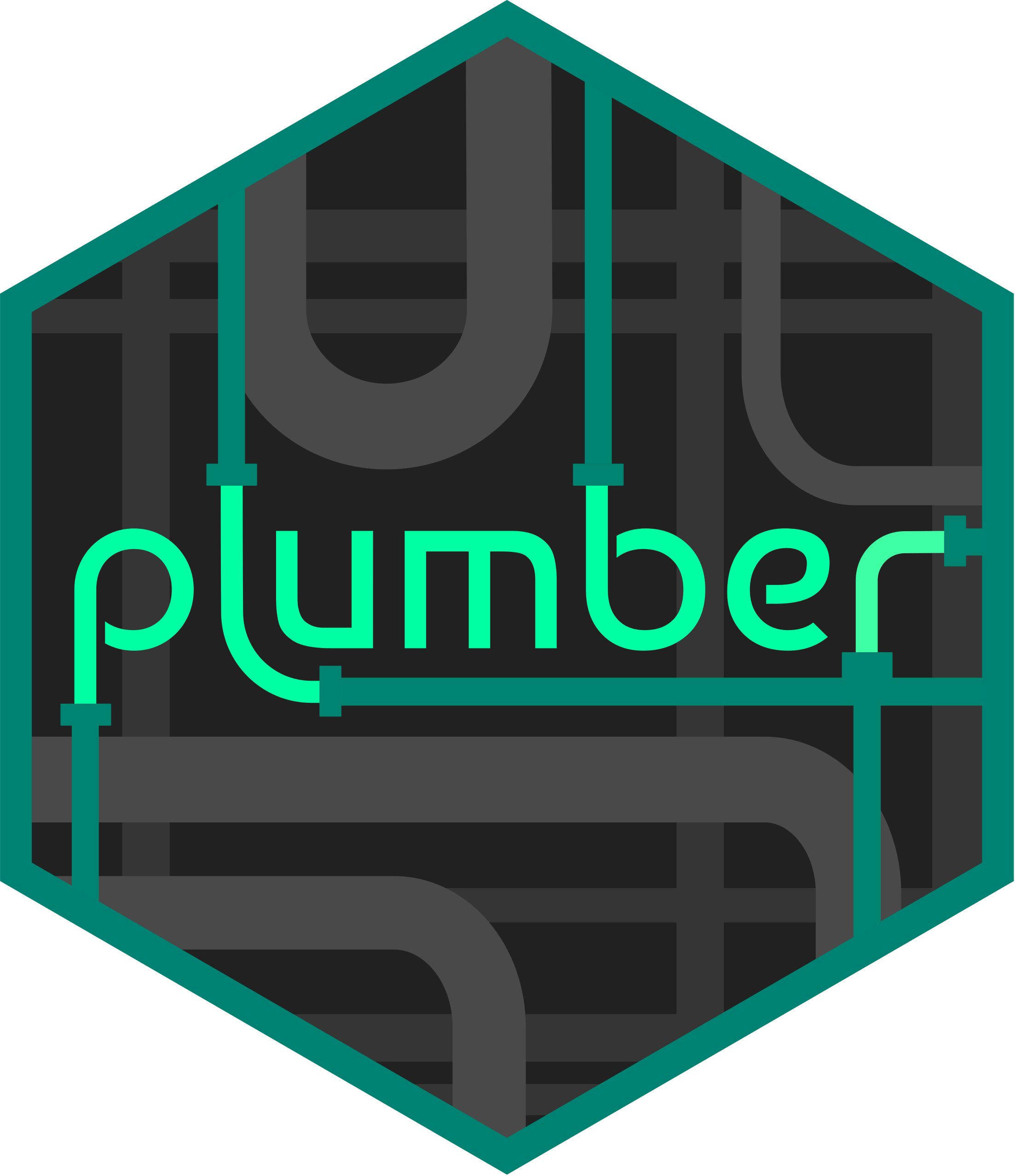 HTTP Method
response

client

server
REST APIs with plumber: : CHEAT SHEET
Create new Plumber API
HTTP Version
Run API in current R session
Headers
Introduction to REST APIs
Plumber pipeline
Running Plumber APIs
Message body
Plumber APIs can be run programmatically from within an R session.
Plumber endpoints contain R code that is executed in response to an HTTP request. Incoming requests pass through a set of mechanisms before a response is returned to the client.
Web APIs use HTTP to communicate between client and server.
HTTP
Path to API definition
library(plumber)

plumb("plumber.R") %>%
  pr_run(port = 5762)
FILTERS
Specify API port
Filters can forward requests (after potentially mutating them), throw errors, or return a response without forwarding the request. Filters are defined similarly to endpoints using the @filter [name] tag. By default, filters apply to all endpoints. Endpoints can opt out of filters using the @preempt tag.
HTTP is built around a request and a response. A client makes a request to a server, which handles the request and provides a response. Requests and responses are specially formatted text containing details and data about the exchange between client and server.
This runs the API on the host machine supported by the current R session.
IDE INTEGRATION
PARSER
REQUEST
Parsers determine how Plumber parses the incoming request body. By default Plumber parses the request body as JavaScript Object Notation (JSON). Other parsers, including custom parsers, are identified using the @parser [parser name] tag. All registered parsers can be viewed with registered_parsers().
Documentation
ENDPOINT
Plumber APIs automatically generate an OpenAPI specification file. This specification file can be interpreted to generate a dynamic user-interface for the API. The default interface is generated via Swagger.
Endpoints define the R code that is executed in response to incoming requests. These endpoints correspond to HTTP methods and respond to incoming requests that match the defined method.
RESPONSE
Status code
HTTP Version
METHODS
Endpoint details
Reason phrase
@get - request a resource
@post - send data in body
@put - store / update data
@delete - delete resource
@head - no request body
@options - describe options
@patch - partial changes
@use - use all methods
#< HTTP/1.1 200 OK
#< Connection: keep-alive
#< Date: Thu, 02 Aug 2018 18:22:22 GMT
#
# Response Body
Headers
Parameter details
Edit parameters
Message body
SERIALIZER
Plumber: Build APIs with R
Send request
Serializers determine how Plumber returns results to the client. By default Plumber serializes the R object returned into JavaScript Object Notation (JSON). Other serializers, including custom serializers, are identified using the @serializer [serializer name] tag. All registered serializers can be viewed with registered_serializers().
Plumber uses special comments to turn any arbitrary R code into API endpoints. The example below defines a function that takes the msg argument and returns it embedded in additional text.
curl command used to send request
Plumber comments begin with #*
@ decorators define API characteristics
library(plumber)

#* @apiTitle Plumber Example API

#* Echo back the input
#* @param msg The message to echo
#* @get /echo
function(msg = "") {
  list(
    msg = paste0(
      "The message is: '", msg, "'")
  )
}
Filter name
library(plumber)

#* @filter log
function(req, res) {
  print(req$HTTP_USER_AGENT)
  forward()
}

#* Convert request body to uppercase
#* @preempt log
#* @parser json
#* @post /uppercase
#* @serializer json
function(req, res) {
  toupper(req$body)
}
Identify as filter
Interact with the API
Once the API is running, it can be interacted with using any HTTP client. Note that using httr requires using a separate R session from the one serving the API.
Forward request
/<path> is used to define the location of the endpoint
HTTP Method
Endpoint description
(resp <- httr::GET("localhost:5762/echo?msg=Hello"))
#> Response [http://localhost:5762/echo?msg=Hello]
#>   Date: 2018-08-07 20:06
#>   Status: 200
#>   Content-Type: application/json
#>   Size: 35 B
httr::content(resp, as = "text")
#> [1] "{\"msg\":[\"The message is: 'Hello'\"]}"
Opt out of the log filter
Parser
Endpoint path
HTTP Method
Serializer
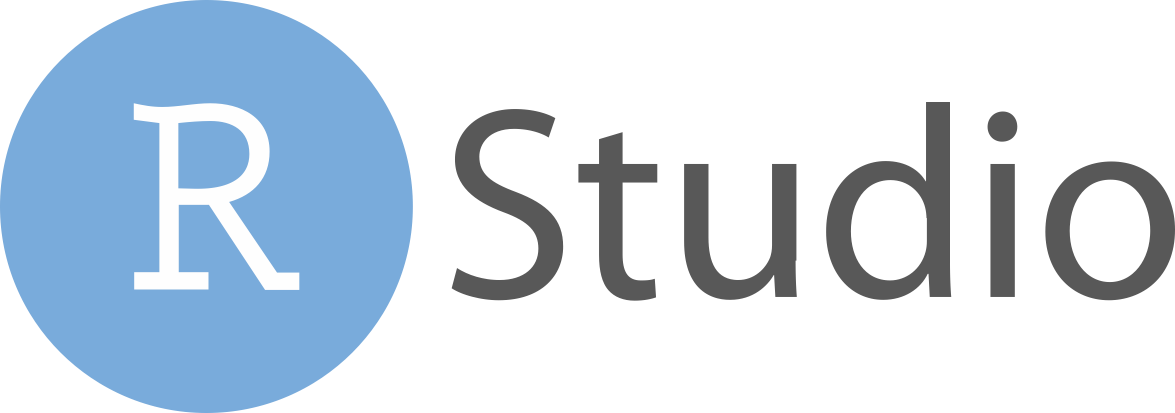 RStudio® is a trademark of RStudio, Inc.  •  CC BY SA  RStudio •  info@rstudio.com  •  844-448-1212 • rstudio.com •  Learn more at www.rplumber.io •  plumber  1.1.0 •   Updated: 2021-03
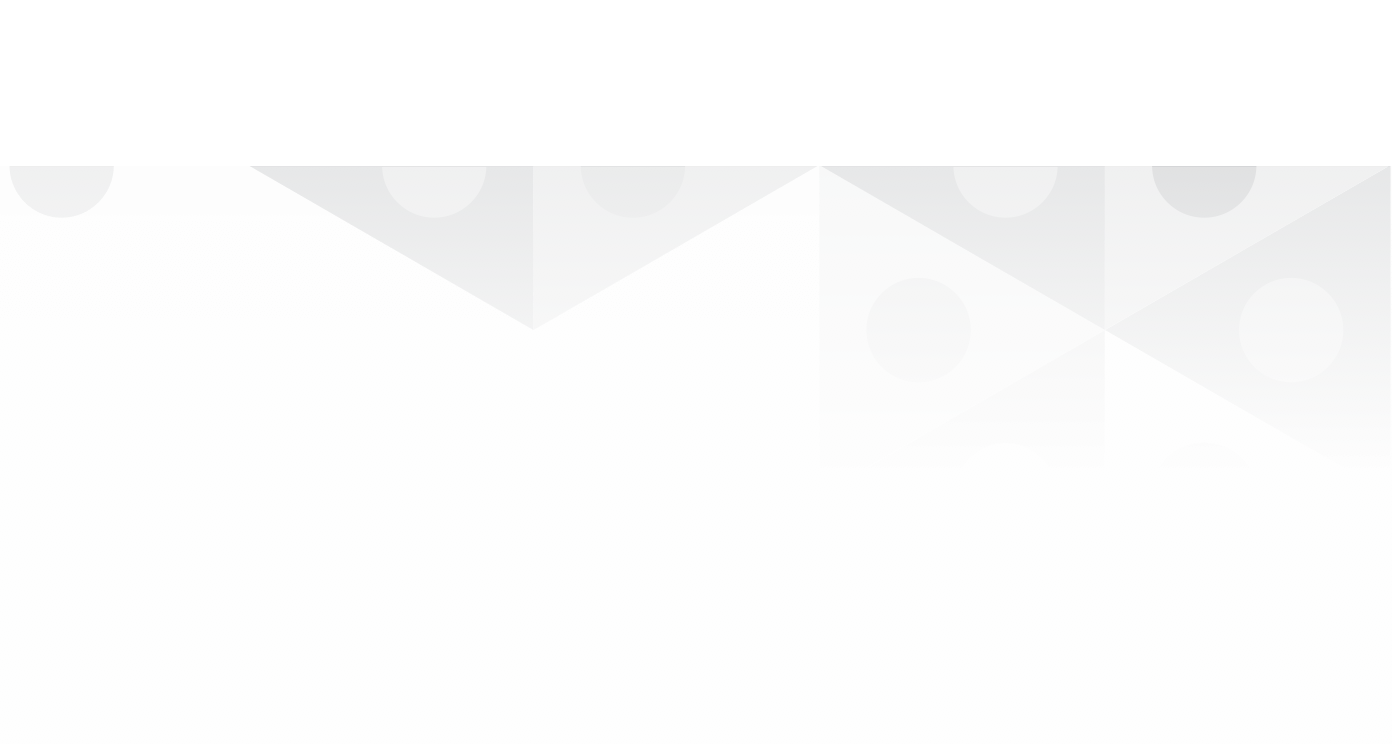 “Tidy” functions for building out Plumber API
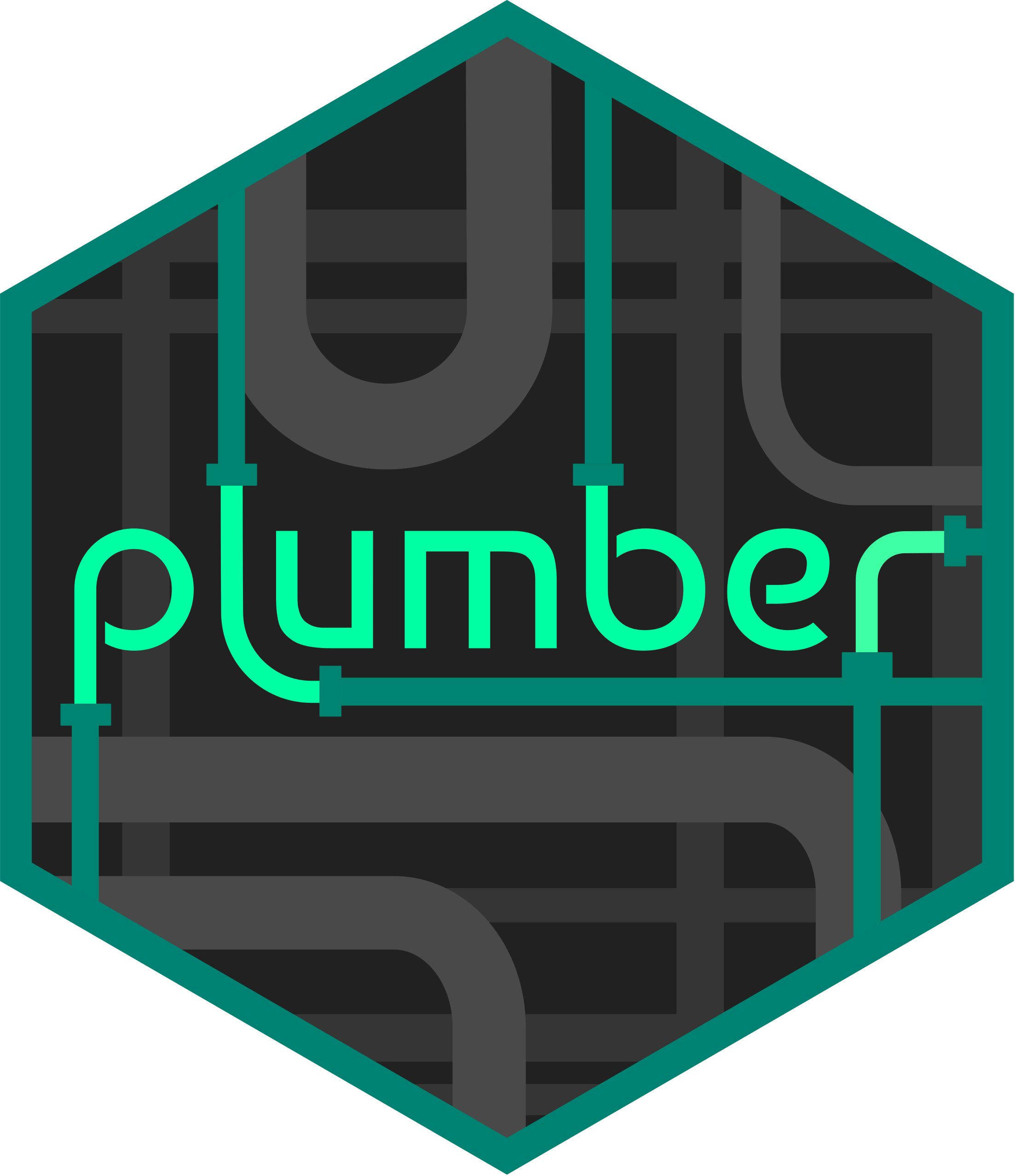 Programmatic Plumber
Advanced Plumber
REQUEST and RESPONSE
ASYNC PLUMBER
Tidy Plumber
Plumber is exceptionally customizable. In addition to using special comments to create APIs, APIs can be created entirely programatically. This exposes additional features and functionality. Plumber has a convenient “tidy” interface that allows API routers to be built piece by piece. The following example is part of a standard plumber.R file.
Plumber supports asynchronous execution via the future R package. This pattern allows Plumber to concurrently process multiple requests.
Plumber provides access to special req and res objects that can be passed to Plumber functions. These objects provide access to the request submitted by the client and the response that will be sent to the client. Each object has several components, the most helpful of which are outlined below:
library(plumber)
future::plan("multisession")

#* @get /slow
function() {
  promises::future_promise({
    slow_calc()
  })
}
Use @plumber tag
library(plumber)

#* @plumber
function(pr) {
  pr %>%
    pr_get(path = "/echo",
           handler = function(msg = "") {
             list(msg = paste0(
               "The message is: '",
               msg,
               "'")
             )
           }) %>%
    pr_get(path = "/plot",
           handler = function() {
             rand <- rnorm(100)
             hist(rand)
           },
           serializer = serializer_png()) %>%
    pr_post(path = "/sum",
            handler = function(a, b) {
              as.numeric(a) + as.numeric(b)
            })
}
Set the execution plan
Function that accepts and modifies a plumber router
Slow calculation
MOUNTING ROUTERS
Plumber routers can be combined by mounting routers into other routers. This can be beneficial when building routers that involve several different endpoints and you want to break each component out into a separate router. These separate routers can even be separate files loaded using plumb().
Create an initial router
library(plumber)

route <- pr() %>%
  pr_get("/foo", function() "foo")

#* @plumber
function(pr) {
  pr %>%
    pr_mount("/bar", route)
}
Mount one router into another
OpenAPI
Plumber automatically creates an OpenAPI specification file based on Plumber comments. This file can be further modified using pr_set_api_spec() with either a function that modifies the existing specification or a path to a .yaml or .json specification file.
In the above example, the final route is /bar/foo.
RUNNING EXAMPLES
Some packages, like the Plumber package itself, may include example Plumber APIs. Available APIs can be viewed using available_apis(). These example APIs can be run with plumb_api() combined with pr_run().
library(plumber)

#* @param msg The message to echo
#* @get /echo
function(msg = "") {
  list(
    msg = paste0(
      "The message is: '", msg, "'")
  )
}

#* @plumber
function(pr) {
  pr %>%
    pr_set_api_spec(function(spec) {
      spec$paths[["/echo"]]$get$summary <-
        "Echo back the input"
      spec
    })
}
Identify the package name and API name
library(plumber)

plumb_api(package = "plumber",
          name = "01-append",
          edit = TRUE) %>%
  pr_run()
Function that receives and modifies the existing  specification
Optionally open the file for editing
Run the example API
Deploying Plumber APIs
Return the updated specification
Once Plumber APIs have been developed, they often need to be deployed somewhere to be useful. Plumber APIs can be deployed in a variety of different ways. One of the easiest way to deploy Plumber APIs is using RStudio Connect, which supports push button publishing from the RStudio IDE.
By default, Swagger is used to interpret the OpenAPI specification file and generate the user interface for the API. Other interpreters can be used to adjust the look and feel of the user interface via pr_set_docs().
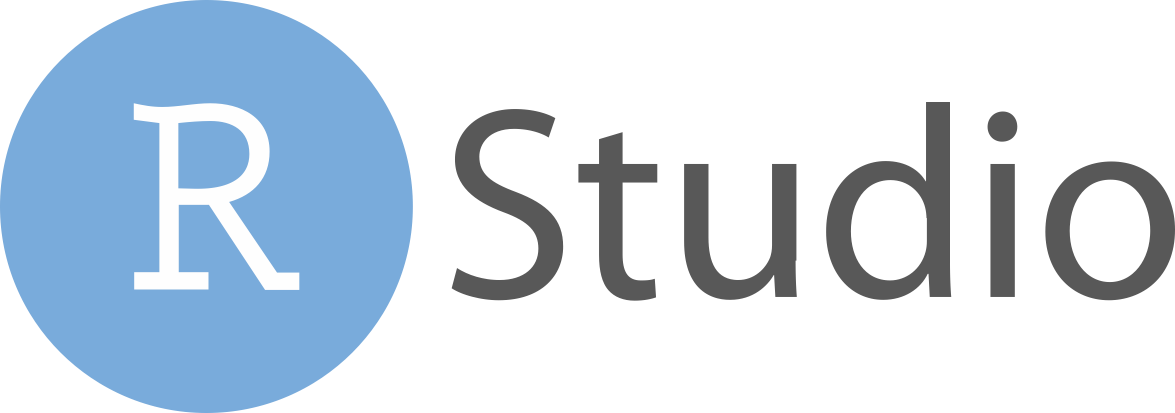 RStudio® is a trademark of RStudio, Inc.  •  CC BY SA  RStudio •  info@rstudio.com  •  844-448-1212 • rstudio.com •  Learn more at www.rplumber.io •  plumber  1.1.0 •   Updated: 2021-03
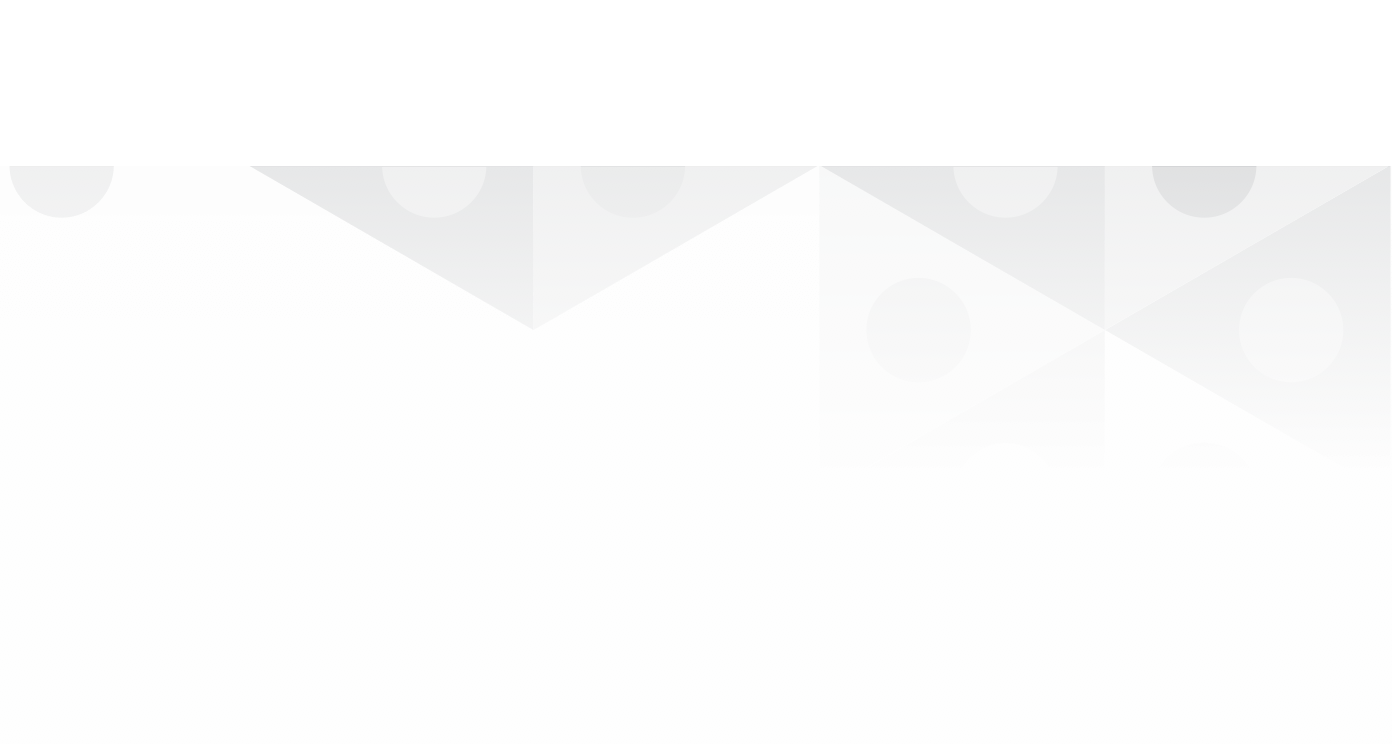 Section 1
Title
Section 3
Section 2
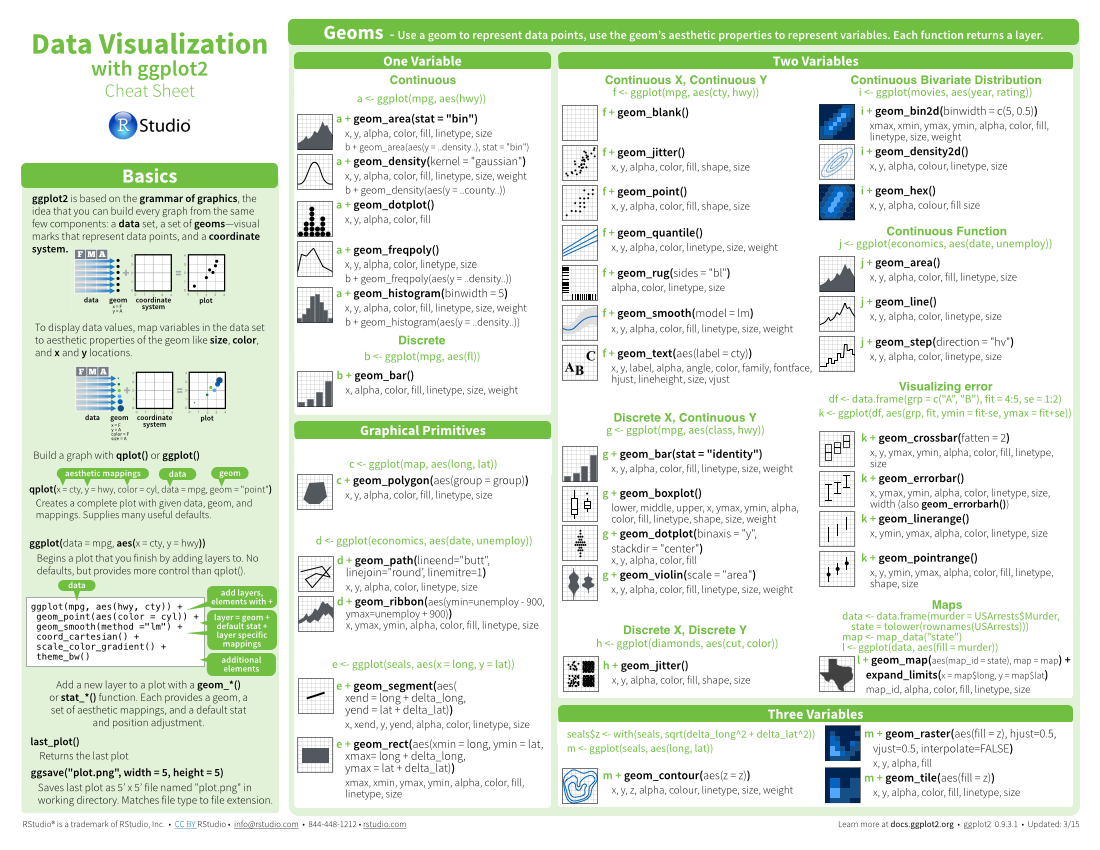 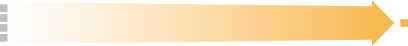 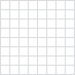 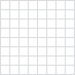 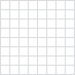 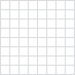 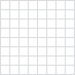 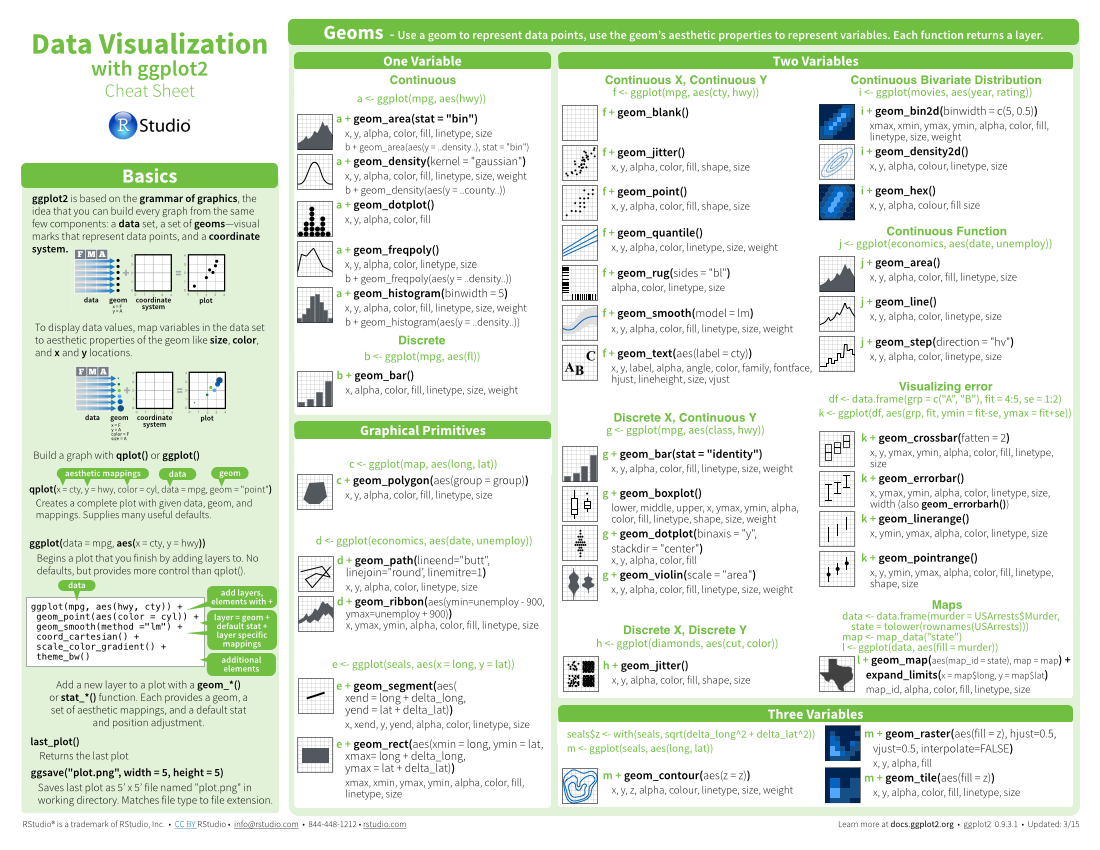 i + geom_area()x, y, alpha, color, fill, linetype, size
i + geom_line()x, y, alpha, color, group, linetype, size
SUBTITLE
summary function
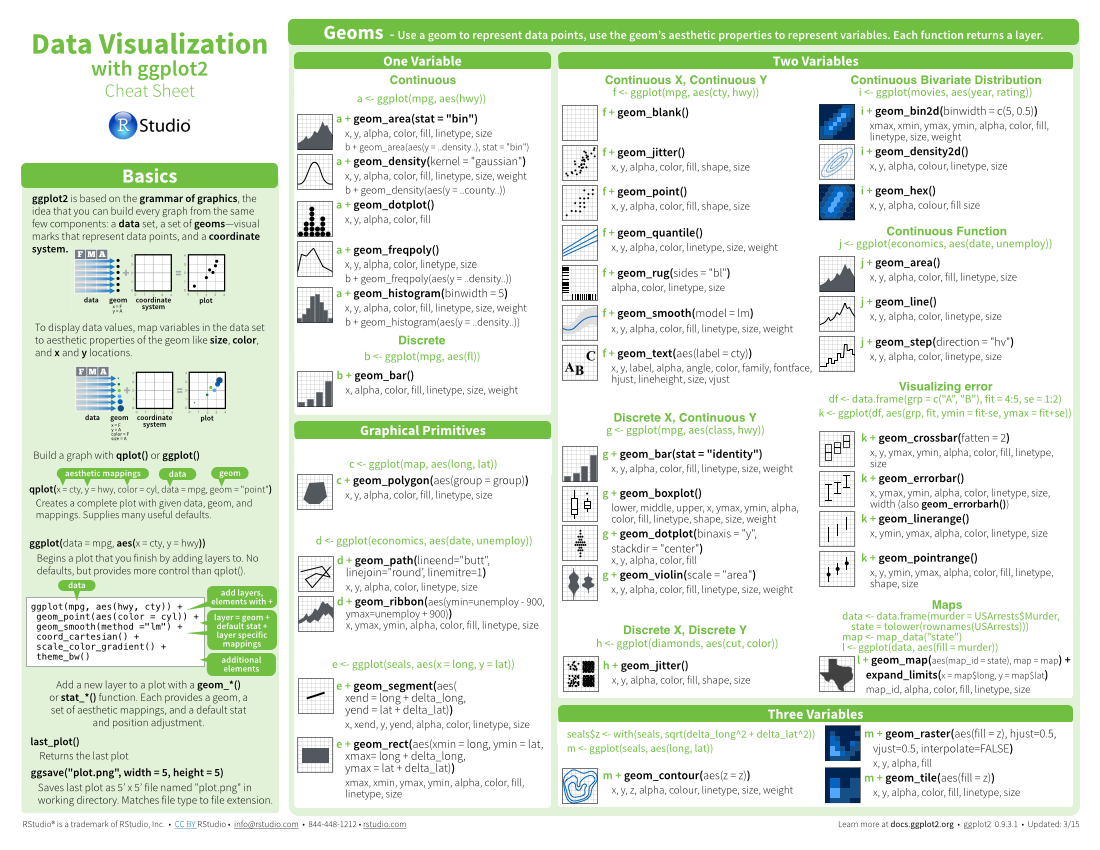 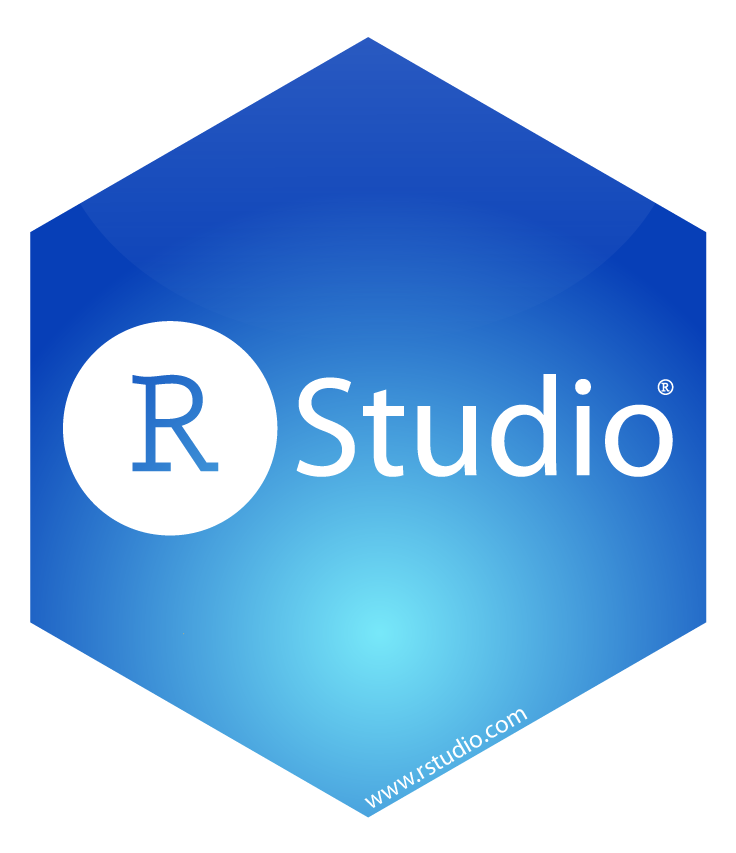 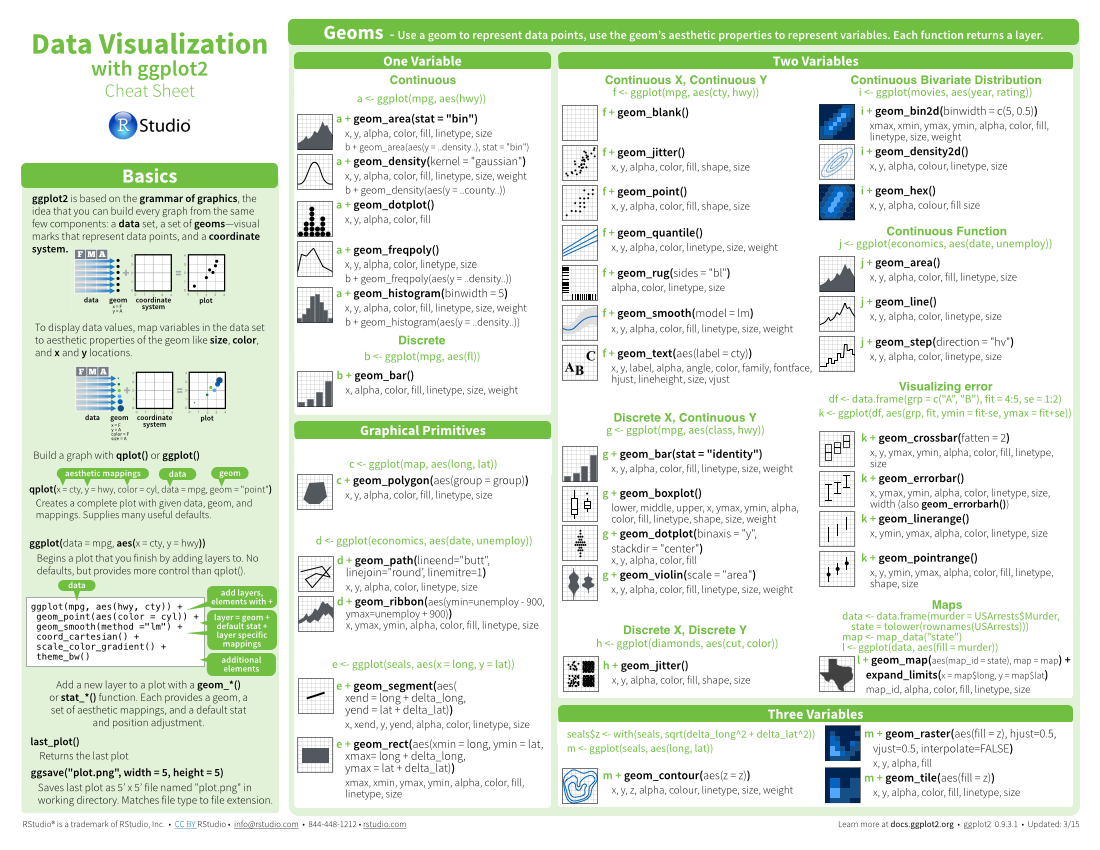 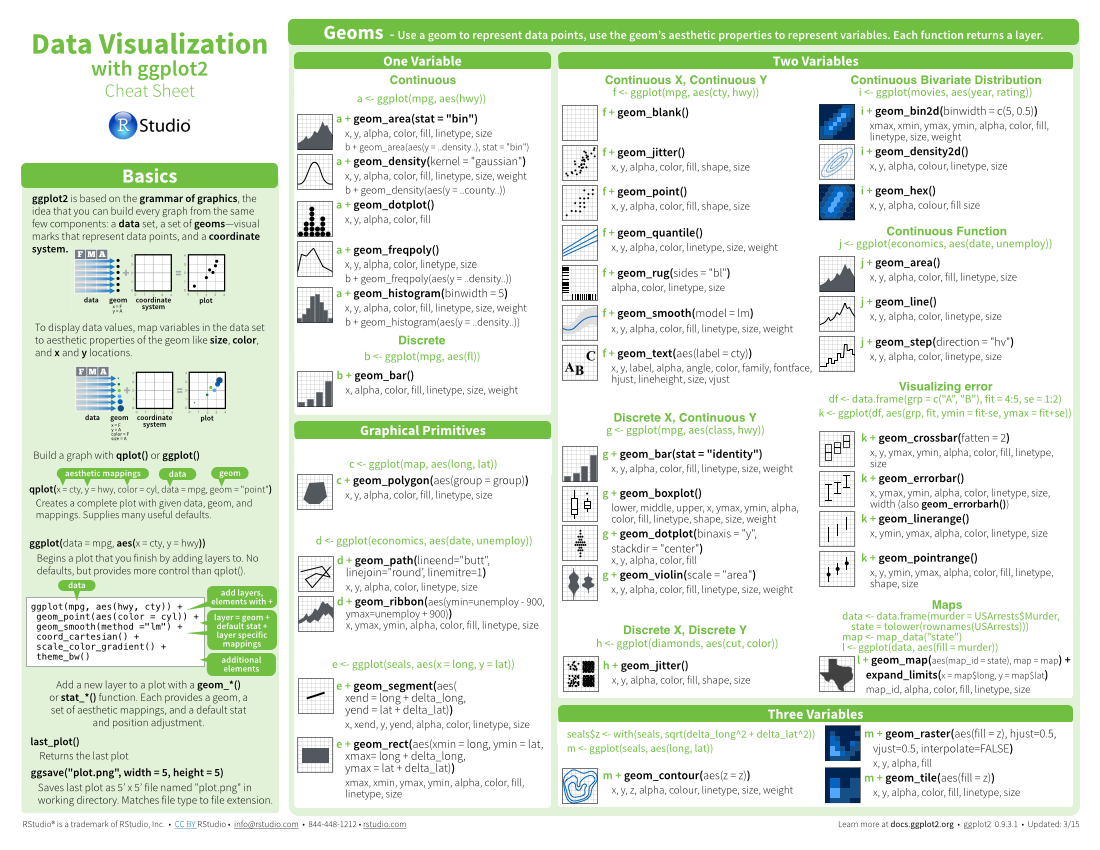 APIs with plumber : : CHEAT SHEET
Logistics
API Introduction
Layout Suggestions
Useful Elements
Use headers, colors, and/or backgrounds to separate or group together sections.
Thank you for making a new cheatsheet for R! These cheatsheets have an important job:
CODE
FONTS
Where possible, use code that works when run.
This template uses several fonts: Helvetica Neue, Menlo, Source Sans pro, which you can acquire for free here,  www.fontsquirrel.com/fonts/source-sans-pro, and Font Awesome, which you can acquire here, fortawesome.github.io/Font-Awesome/get-started/
Cheatsheets make it easy for R users 
to look up useful information.
ggplot(mpg, aes(hwy, cty)) +
 geom_point(aes(size = fl)) +
 geom_smooth(method ="lm")
Remember that the best cheatsheets are visual—not written—documents. Whenever possible use visual elements to make it easier for readers to find the information they need.
Word balloons
code
can help explain
Create a visual hierarchy. Help users navigate the page with titles, subtitles, and subsubtitles
To use a font awesome icon, copy and paste one from here fortawesome.github.io/Font-Awesome/cheatsheet/. Then set the text font to font awesome.
Use a layout that flows and makes it easy to zero in on specific topics.
ICONS
These are just font awesome characters
    
SUBSUBTITLE
Fit sections to content. Try several different layouts. 

Use numbers or arrows to link sections if the order/flow is confusing.

Quickly identify content with a package hexsticker (if available)
MOCK TABLES
KEYNOTE
I make my cheatsheets in Apple Keynote, and not latex or R Markdown, because presentation software makes it much easier to tweak the visual appearance of a document
Use visualizations to explain concepts quickly and concisely.
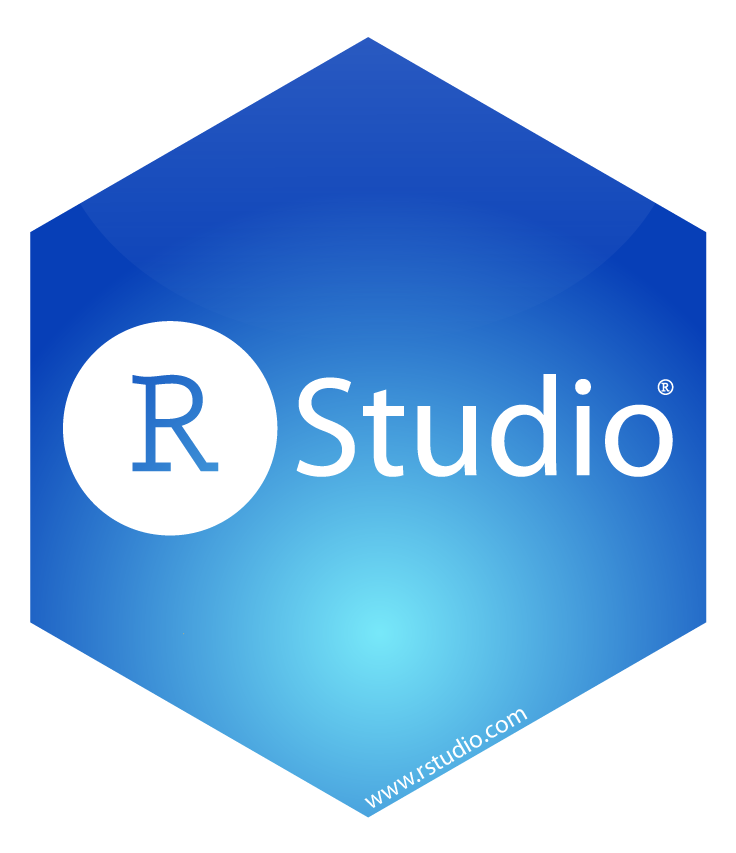 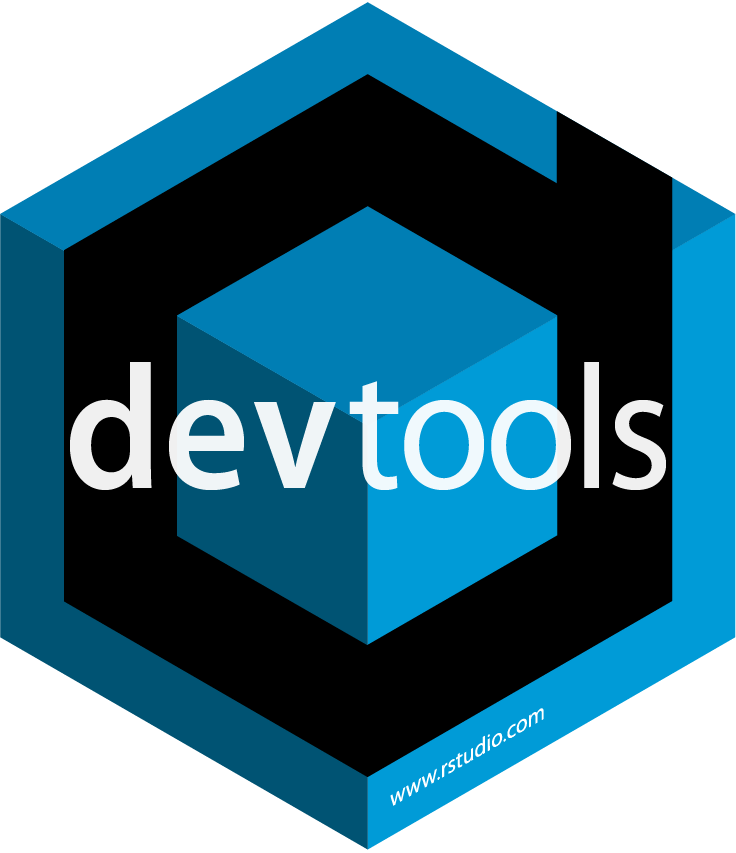 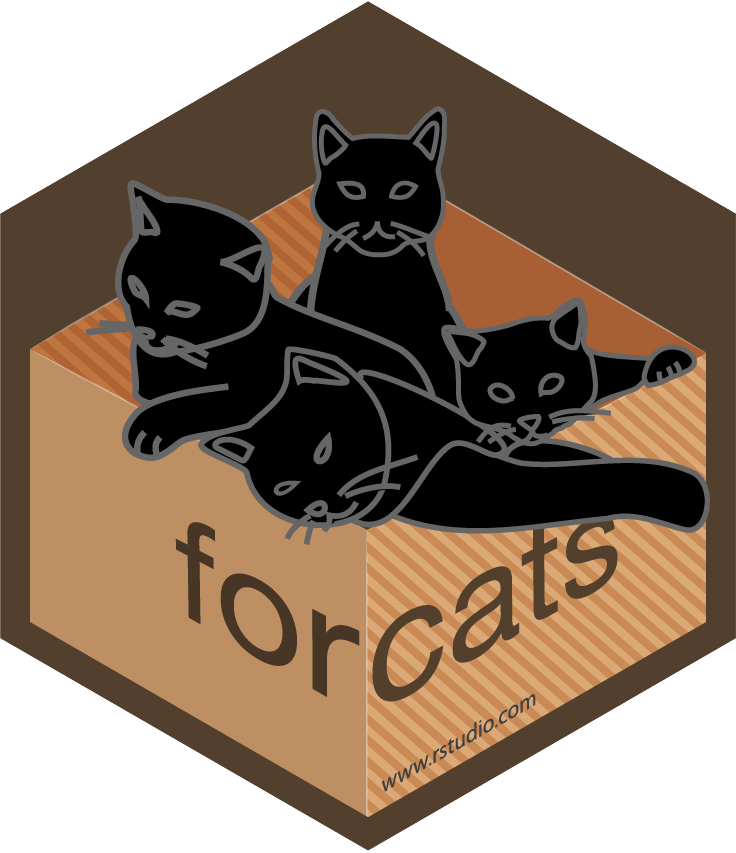 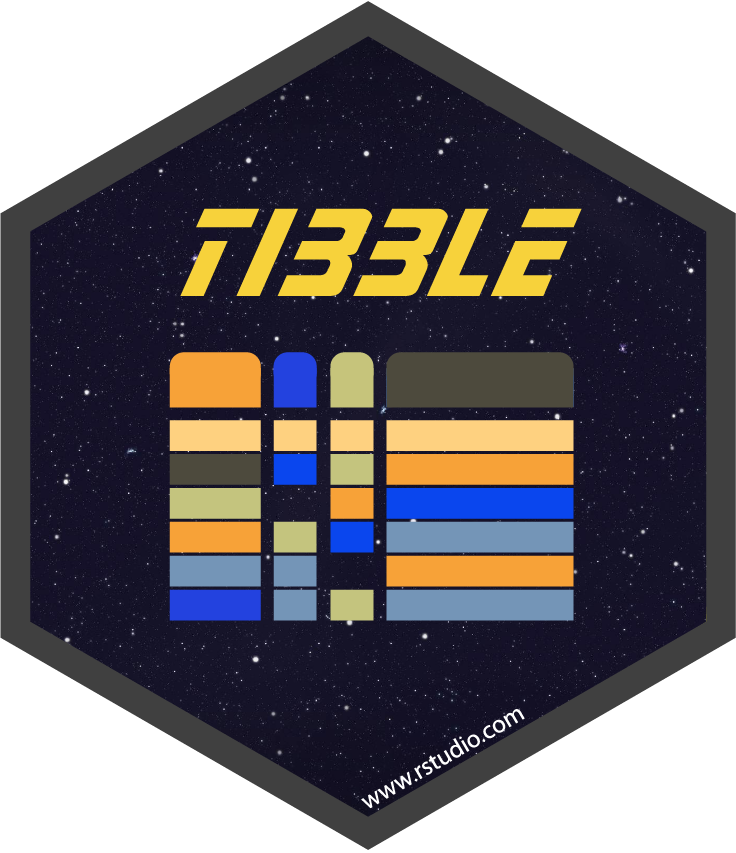 KEYNOTE TIPS
Use visual elements to make the sheet scannable.
Select multiple elements by holding down shift and then selecting each. Click on a selected element before letting go of shift to unselect it.
To group elements together. Select them all , then click Arrange > Group
To evenly space multiple objects, select them all then Right Click > Align objects or Right Click > Distribute objects
Click on a table, then visit Format >Table > Row and Column Size to make even width rows/columns.
MOCK GRAPHS
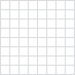 Copyright
Each cheatsheet should be licensed under the creative commons license.
To license the sheet as creative commons, put CC'd by <your name> in the small print at the bottom of each page and link it to 
http://creativecommons.org/licenses/by/4.0/
Use visual emphasis (like color, size, and font weight) to make important information easy to find.
TABLES
dplyr::lag() - Offset elements by 1
dplyr::lead() - Offset elements by -1
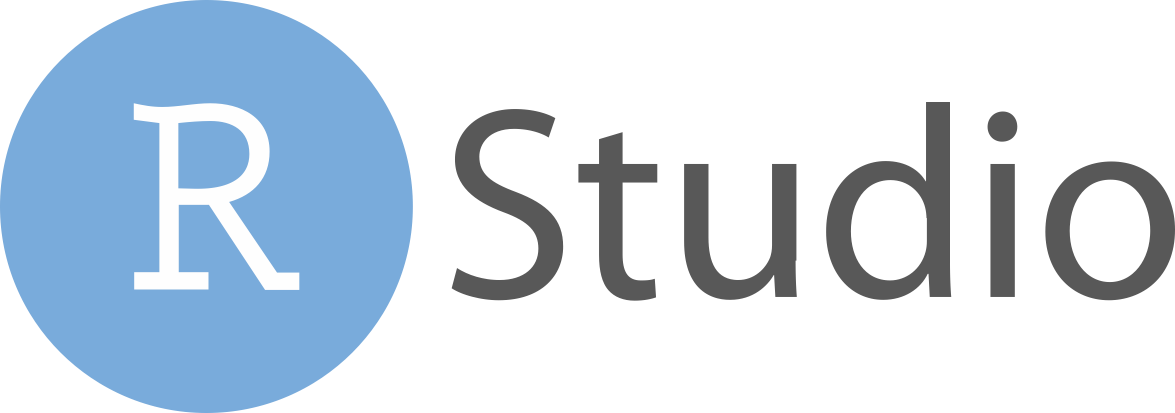 RStudio® is a trademark of RStudio, Inc.  •  CC BY SA  RStudio •  info@rstudio.com  •  844-448-1212 • rstudio.com •  Learn more at www.rplumber.io •  plumber  0.4.7 •   Updated: 2018-07